Figure 1. Effect of the STAT4 rs7574865 T allele in lcSSc in Caucasian populations. ( A ) lcSSc versus controls. ...
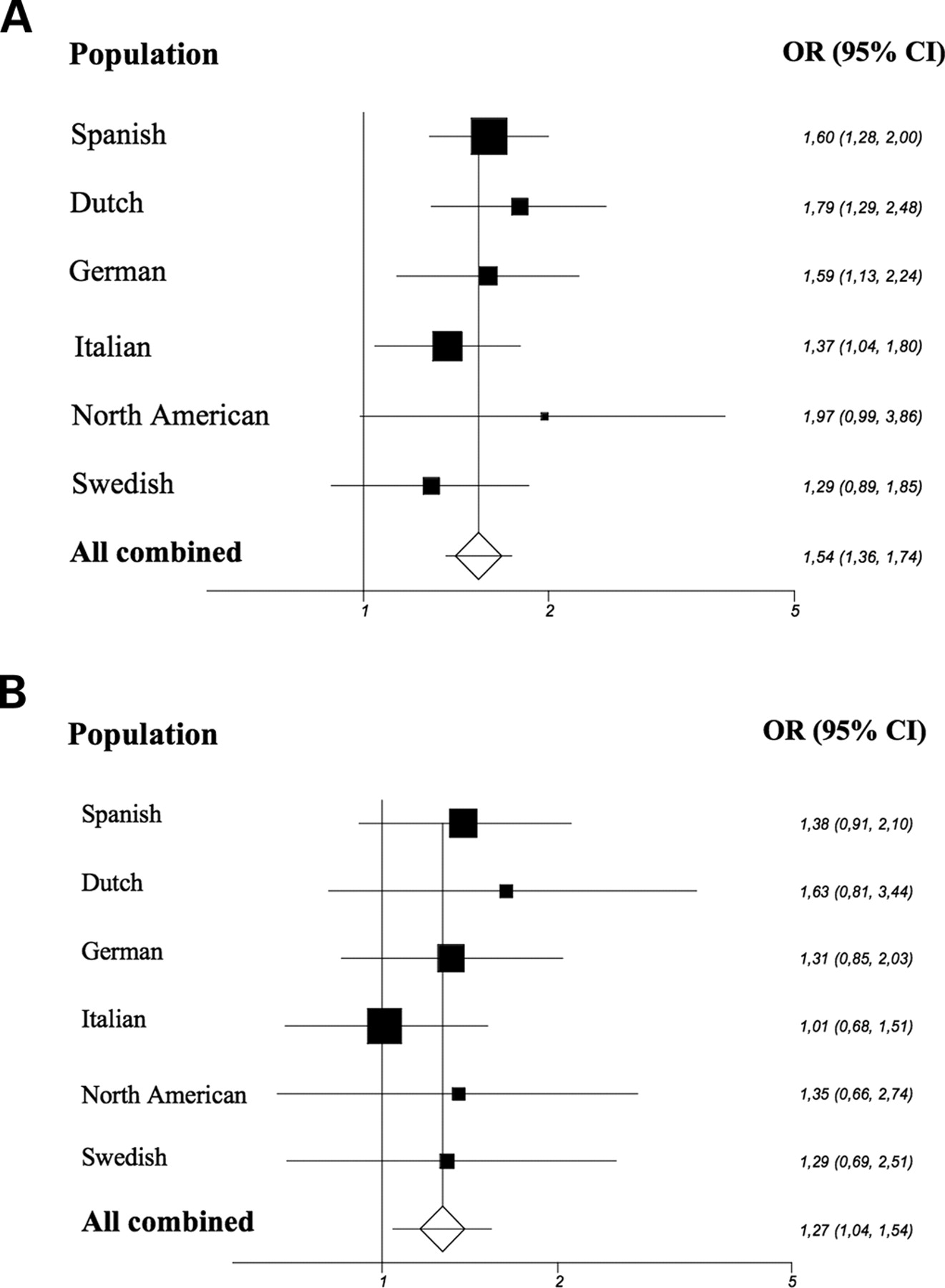 Hum Mol Genet, Volume 18, Issue 11, 1 June 2009, Pages 2071–2077, https://doi.org/10.1093/hmg/ddp119
The content of this slide may be subject to copyright: please see the slide notes for details.
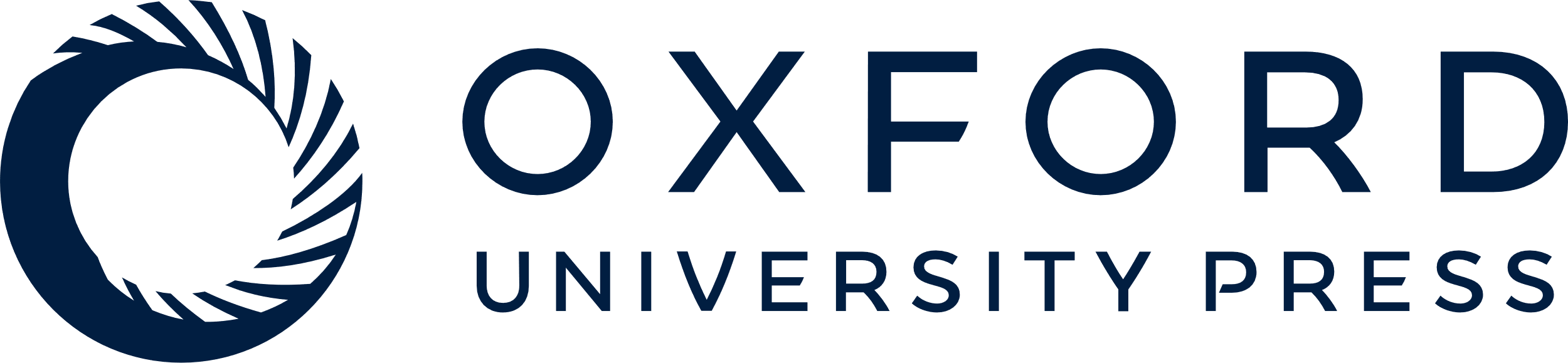 [Speaker Notes: Figure 1.  Effect of the STAT4 rs7574865 T allele in lcSSc in Caucasian populations. ( A ) lcSSc versus controls. Mantel–Haenszel test for overall association of rs7574865 T allele with lcSSc susceptibility P < 0.0001. ( B ) lcSSc versus dcSSc. Mantel–Haenszel test for overall association of rs7574865 T allele in lcSSc susceptibility P = 0.019. 


Unless provided in the caption above, the following copyright applies to the content of this slide: © The Author 2009. Published by Oxford University Press. All rights reserved. For Permissions, please email: journals.permissions@oxfordjournals.org]